DISC Profile:Your Leadership Personality And YourMinistry
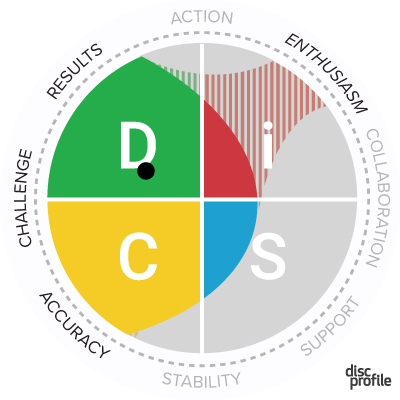 Singapore Bible College
DMin
Church Revitalization COURSE
Taught by Dr. Gordon Penfold for Doctor of Ministry StudentsUploaded by Dr. Rick Griffith • Singapore Bible CollegeFiles in many languages for free download at BibleStudyDownloads.org
DR. GORDON E. PENFOLD, D.MIN.PO BOX 178Eaton, CO 80615gordonpnfld@gmail.comStartingFresh.net970.631.6740
DISC Profile:Your Leadership Personality And YourMinistry
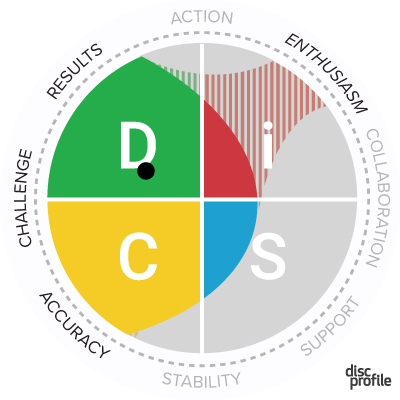 Singapore Bible College
DMin
Church Revitalization
This workshop is intended to address individual behaviors and provide each person information that will allow them to make course corrections in their day-to-day interactions with others to enhance the process of communication in your place of ministry.
Overview
Behavior Versus Personality
  
Personality is defined as “the pattern of collective character, behavior, temperamental, emotional, and mental traits of an individual.”  Personality is very complex and consists of multiple factors.
Overview
Behavior Versus Personality
 
Behavior is defined as “ones actions or reactions under specified circumstances.” Behavior is observable.
 
The distinction, then, we could make is that personality is our overall way of looking at a person – the totality of qualities, cultural values, beliefs, emotional make-up, skills, abilities, and traits particular to an individual.  Behavior, on the other hand, is the way we respond to a specific situation.  It is the outward expression of who we are.
Overview
Understand your work behavioral tendencies and develop an understanding of how these styles may affect others.
Understand, respect, appreciate, and value individual differences.
Enhance your effectiveness in accomplishing better communication through style flexibility.
Session Goals
Hippocrates – 400 BC – Observed four different areas of behavior
Blood
Black Bile
Yellow Bile
Phlegm
Jung -  1921 – refined the four types
Marsten – 1928 – Published “Emotions of Normal People” and identified the behavioral theory we use today
History
[Speaker Notes: NEED TO KNOW: Share about Hippocrates and how through observation, he was able to identify four different areas of behavior.  Each of us intuitively know these areas; we may have just not separated and named them.  Jung and Marsten added to the original behaviors.  Since the 50’s we have had instruments similar to what is being used today.  This instrument is extremely valid and has been used by millions of participants.]
Gary Smalley and John Trent developed the following based on animals. 
 
Personality Types: Lion, Otter, Golden Retriever, and Beaver
History
[Speaker Notes: NEED TO KNOW: Share about Hippocrates and how through observation, he was able to identify four different areas of behavior.  Each of us intuitively know these areas; we may have just not separated and named them.  Jung and Marsten added to the original behaviors.  Since the 50’s we have had instruments similar to what is being used today.  This instrument is extremely valid and has been used by millions of participants.]
Write down what you see in the next slides.
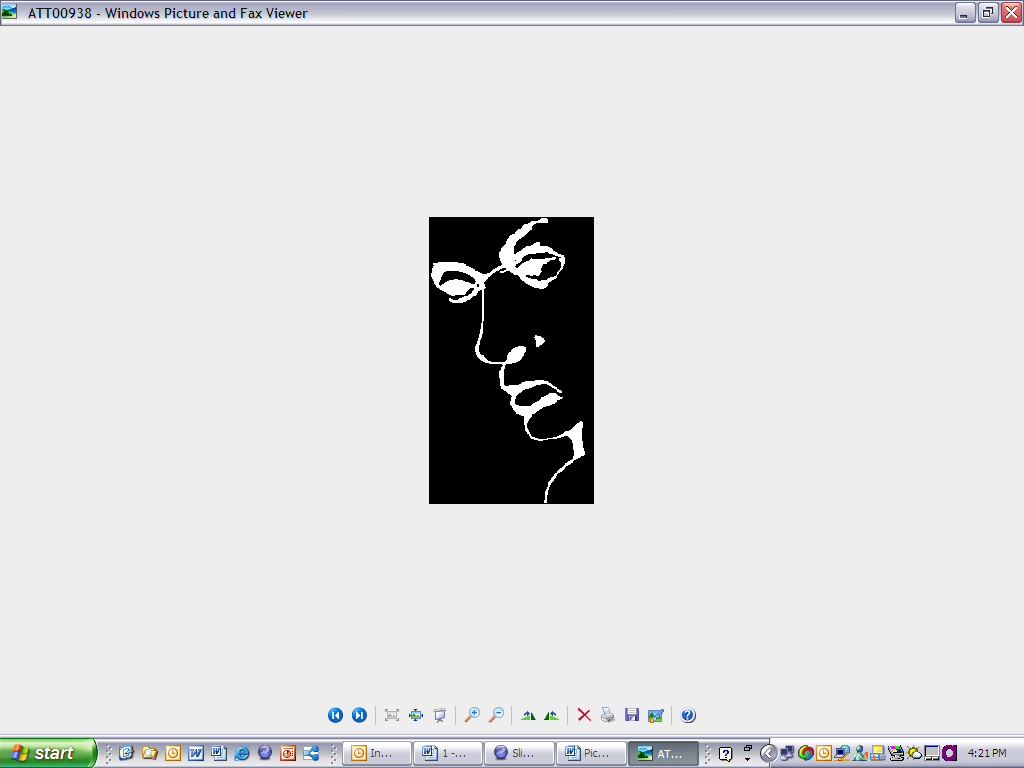 [Speaker Notes: Write down what you see.]
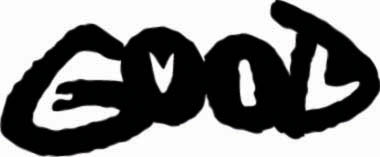 © TAMCO Performance Consultants
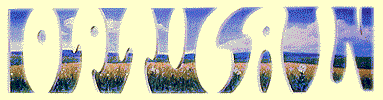 © TAMCO Performance Consultants
How the DISC Works.
Lion (Choleric/Dominance) Strengths– Visionary, practical, productive, strong-willed, independent, decisive, leader Weaknesses– Cold, domineering, unemotional self-sufficient, unforgiving, sarcastic, cruel .
Otter (Sanguine/Influence) Strengths– Outgoing, responsive, warm, friendly, talkative, enthusiastic, compassionate Weaknesses– Undisciplined, unproductive, exaggerates, egocentric, unstable
Golden Retriever (Phlegmatic/Steadiness) Strengths– Calm, easy-going, dependable, quiet, objective, diplomatic, humorous Weaknesses– Selfish, stingy, procrastinator, unmotivated, indecisive, fearful, worrier
Beaver (Melancholy/Compliance) Strengths– Analytical, self-disciplined, industrious, organized, aesthetic, sacrificing Weaknesses– Moody, self-centered, touchy, negative, unsociable, critical, revengeful
Often you’ll find that people have a primary character type and a secondary type. Take a look at yourself. Which one is your primary and which one is your secondary? Some naturally go together and make for a wonderful set of strengths. Also, be sensitive to the weaknesses in yourself and in others.
Task Oriented
D
C
Takes Action
Responds
S
i
People Oriented
Percentages
Task Oriented
D
12%
18%
C
Takes Action
Responds
S
i
40%
28%
People Oriented
Task Oriented
D
C
Takes Action
Responds
S
i
People Oriented
Dominant Characteristics
Dominant
Direct
Demanding
Decisive
Determining
Dominant Characteristics
Gets immediate results
Causes action
Taking authority
Solving problems

Tendency to hurt people
Task Oriented
D
C
Takes Action
Responds
S
I
People Oriented
Influencing Characteristics
Optimistic
Influencing
Inspiring 
Impressionable
Innovative
Influencing Characteristics
Fast paced
Better starters than finishers
Generating enthusiasm
Creating a motivating environment

People pleaser
Not a finisher
Task Oriented
D
C
Takes Action
Responds
S
i
People Oriented
Steadiness Characteristics
Slower paced
Steady
Stable 
Status quo
Accepts change slowly
Supportive
Harmonious work environment
Steadiness Characteristics
Reserved 
More Discerning
More cautious
Cooperative
Task oriented
Loyal

A slower adopter
Task Oriented
D
C
Takes Action
Responds
S
i
People Oriented
Conscientiousness Characteristics
Conscientious
Calculating
Cautious (overly at times)
Competent
Careful
Contemplative
Conscientiousness Characteristics
Analytical
Diplomatic with people
Cautious (overly)
Analyze performance critically
Systematic
Task Oriented
Results
Right
D
C
Takes Action
Responds
S
I
Relationship
Respect
People Oriented
Representatives of the different styles
Task Oriented
C—Beaver
D—Lion
Takes Action
Responds
S—Golden 
Retriever
I—Otter
People Oriented
By Gary Smalley & John Trent
Representatives of the different styles
Task Oriented
C—Mr. Spock
D—Bobby Knight
Takes Action
Responds
S—Mr. Rogers
I—Jay Leno
People Oriented
Representatives of the different styles
Task Oriented
C—Thomas
       Luke
D—Paul
Takes Action
Responds
S—Barnabas
I—Peter
People Oriented
Task Oriented
Friction
D
C
Takes Action
Responds
S
I
People Oriented
Task Oriented
Good Teams
D
C
Takes Action
Responds
S
i
People Oriented
[Speaker Notes: One of my friends wants all High D’s on his staff. Probably not good.]
Graph 1 – Response to the Environment – Adapted Behavior

Graph I is generated from your “Most” responses
Your “Most” responses illustrate the behavior you exhibit in your “focus” environment.
Graph I is your “mask” graph
We tend to adapt our behavior to meet the demands of our environment.  Graph I represents the behavior you project to others.  It may not be the same as your natural behavior.
Difference in the Graphs
© Leadership Resources & Consulting—Used by permission
[Speaker Notes: This slide is a very important slide filled with information that is essential to grasping the DISC system and it’s concepts. It explains the difference between Graph I and Graph II.

NEED TO KNOW - Be very familiar with this slide and what it says. Usually at this point in the presentation, there will be some participants that have questions about the differences between the graphs. Take the time to answer all the questions and make sure that all participants have a good understanding of the differences.  We feel most comfortable with our Graph II pattern and we will also under stress revert back to our Graph II. Each role we have at work will require a different graph, represented by Graph I. Graph I will change many times during the day, but Graph II always remains the same and we continually slip, sometimes unknowingly, back into our Graph II.

PARTICIPATION - Have participants DISCuss how you could have several different graphs depending on what role you were in at that time. (home, work, church, etc.)]
Graph 1 – Response to the Environment – Adapted Behavior

Graph I is the most changeable
Graph I can change depending on the demands from your environment.  Many times success can be directly related to your ability to read an environment and adapt the correct behavior to win.
Graph I is your “focus” graph
Graph I illustrates the behavior in your “focus” environment.  It may change between work and home or can be situational.  For example, meetings tend to demand certain types of behavior depending on your role, which may not be the same as your Basic (Natural) Style.
Difference in the Graphs
© Leadership Resources & Consulting—Used by permission
[Speaker Notes: This slide is a very important slide filled with information that is essential to grasping the DISC system and it’s concepts. It explains the difference between Graph I and Graph II.

NEED TO KNOW - Be very familiar with this slide and what it says. Usually at this point in the presentation, there will be some participants that have questions about the differences between the graphs. Take the time to answer all the questions and make sure that all participants have a good understanding of the differences.  We feel most comfortable with our Graph II pattern and we will also under stress revert back to our Graph II. Each role we have at work will require a different graph, represented by Graph I. Graph I will change many times during the day, but Graph II always remains the same and we continually slip, sometimes unknowingly, back into our Graph II.

PARTICIPATION - Have participants DISCuss how you could have several different graphs depending on what role you were in at that time. (home, work, church, etc.)]
Graph II – Basic Style – Natural Behavior
 Graph II is generated from your “Least” responses
When you select adjectives that are “Least” like you the system moves you away from that type of behavior.  For example, if you select words that describe you least, such as bold, daring or determined, your plot point on that factor will move down.  Identifying what you are “least” like allows the process to determine your natural behavior.
Graph II is your natural behavior
When you are under pressure, your behavior will reflect your natural style because you do not have the energy to adapt or mask your behavior.  Also, when you are totally at ease and have no need to adapt, others will see your natural behavior.
Difference in the Graphs
[Speaker Notes: This slide is a very important slide filled with information that is essential to grasping the DISC system and it’s concepts. It explains the difference between Graph I and Graph II.

NEED TO KNOW - Be very familiar with this slide and what it says. Usually at this point in the presentation, there will be some participants that have questions about the differences between the graphs. Take the time to answer all the questions and make sure that all participants have a good understanding of the differences.  We feel most comfortable with our Graph II pattern and we will also under stress revert back to our Graph II. Each role we have at work will require a different graph, represented by Graph I. Graph I will change many times during the day, but Graph II always remains the same and we continually slip, sometimes unknowingly, back into our Graph II.

PARTICIPATION - Have participants DISCuss how you could have several different graphs depending on what role you were in at that time. (home, work, church, etc.)]
Graph II – Basic Style – Natural Behavior
 
Graph II is the least changeable 
Graph II will seldom change significantly because this represents the “real” you.Graph II can change if you experience a significant emotional event
A significant emotional event can cause change in Graph II.  For example, divorce, death of a loved one or loss of employment can significantly impact a person’s emotions and change Graph II.
Difference in the Graphs
© Leadership Resources & Consulting—Used by permission
[Speaker Notes: This slide is a very important slide filled with information that is essential to grasping the DISC system and it’s concepts. It explains the difference between Graph I and Graph II.

NEED TO KNOW - Be very familiar with this slide and what it says. Usually at this point in the presentation, there will be some participants that have questions about the differences between the graphs. Take the time to answer all the questions and make sure that all participants have a good understanding of the differences.  We feel most comfortable with our Graph II pattern and we will also under stress revert back to our Graph II. Each role we have at work will require a different graph, represented by Graph I. Graph I will change many times during the day, but Graph II always remains the same and we continually slip, sometimes unknowingly, back into our Graph II.

PARTICIPATION - Have participants DISCuss how you could have several different graphs depending on what role you were in at that time. (home, work, church, etc.)]
INFLUENCE
+  Emotional
+  Enthusiastic
+  Optimistic
+  Persuasive
+  Animated
+  Talkative
+  People oriented
+  Stimulating
DOMINANCE
+  High ego strength
+  Strong-willed
+  Decisive
+  Efficient
+  Desires change
+  Competitive
+  Independent
+  Practical
High
Fast Pace
Disorganized
                          UnDISCiplined
                    Manipulative
            Excitable
      Reactive
Vain
Pushy
                                   Impatient
                                         Domineering 
                                                   Attacks first  
                                                               Tough 
                                                                         Harsh
STYLE
FLEXIBILITY
ASSERTIVENESS
Picky
                      	                        Stuffy
                                          Critical
                             Judgmental
                   Fears criticism
 S low to make decisions
Unsure
           Insecure
                  Awkward
                        Possessive
                                  Conforming
                                        Wishy-Washy
COMPLIANT
+  Perfectionist
+  Sensitive
+  Accurate
+  Persistent
+  Serious
+  Needs much information
+  Orderly
+  Cautious
STEADINESS
+  Dependable
+  Agreeable
+  Supportive
+  Accepts change slowly
+  Contented
+  Calm
+  Amiable
+  Reserved
Low
Slower Pace
High
Relationship Oriented
Low
Task Oriented
RESPONSIVENESS
Behavioral Styles
© Leadership Resources & Consulting—Used by permission
[Speaker Notes: The purpose of this slide is to show the four styles, their relationship to each other and how style flexibility is related to all styles.

Note: this graph has been rotated. 

NEED TO KNOW - The whole concept of behavioral styles is based on the two axes; responsiveness and assertiveness. DISCuss these with the participants pointing out the differences in the extremes of each.  Go over each of the four D,I,S, and C areas pointing out the strengths and weaknesses.  The weaknesses show up when an individual is overusing their strengths.

Stress here that no style is bad, but that we should all be moving toward “Style Flexibility.”  Talk a little about how really good leaders recognize what they cannot do well by themselves, but recruit others with different styles to help them.  

PARTICIPATION - Ask several of the participants to share an example of someone they know who is “well-known” or successful, and how they surround themselves with good people to make them succeed.

EXAMPLE - We have had Presidents of the United States in all four styles.  You can be a leader regardless of your style, if you use style flexibility.

HISTORICAL - Hippocrates noticed these styles in 400 BC.  He called them Blood, Black Bile, Yellow Bile, and Phlegm.]
Behavioral Characteristics
© Leadership Resources & Consulting
[Speaker Notes: The purpose of this slide is to evaluate the different styles and their relationship to each other according to traits. The rating scale is “1” being  the most likely to “4” being the least likely.

NEED TO KNOW - Note that the I’s can “float” through life (they have lots of 4’s). Also note that there are no “4’s” in the S style.  

Point out that these numbers are relative.  A “4” does not mean the style is bad, it just means that of the four areas, it emphasizes that trait the least. A “1” does not mean the style has a corner on the market, it just means they naturally have that characteristic.

This slide allows individuals to examine themselves from a personal development point of view as well.  

What do I need to be aware of that others notice about me?]
Black
Get this presentation for free!
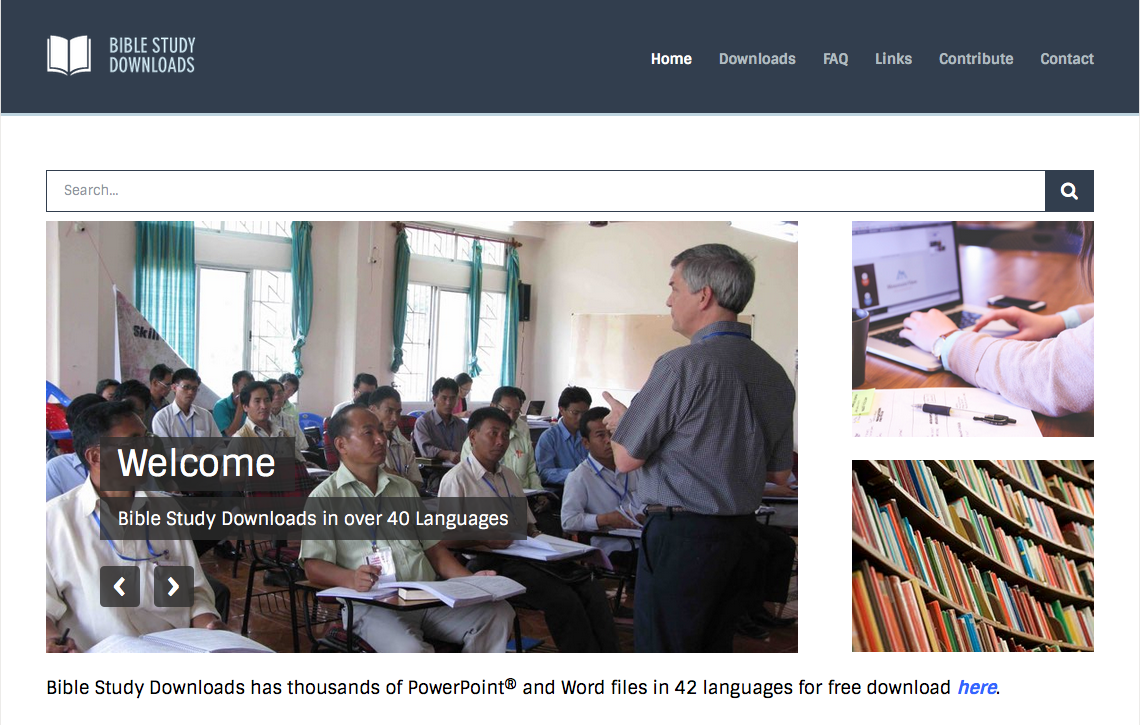 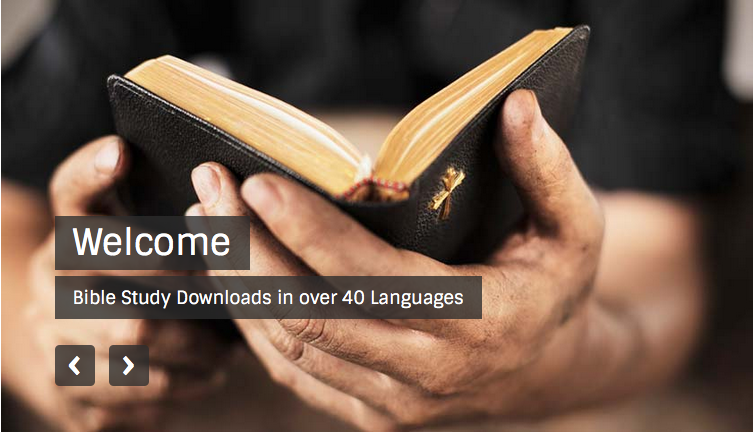 Church Transformation link at BibleStudyDownloads.org
[Speaker Notes: Church Transformation (ct)]